Depression
A mood disorder causing a persistent feeling of sadness and loss of interest.

It’s not the same as feeling sad.  It is something that interferes with a person’s day-to-day life.
What is depression?
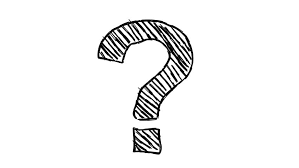 How does a person get depression?
There is not one specific cause, but the following may be risk factors:

Trauma
Genetics
Life circumstances
Brain structure
Some medical conditions
Drugs and alcohol
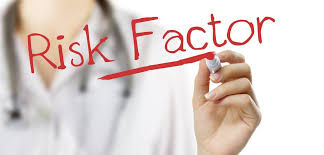 Do you know the symptoms?
Changes in sleep
Changes in appetite
Difficulty focusing
Loss of energy
Loss of interest
Low self-esteem
Hopelessness
Physical aches and pains
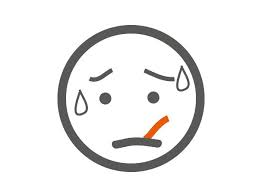